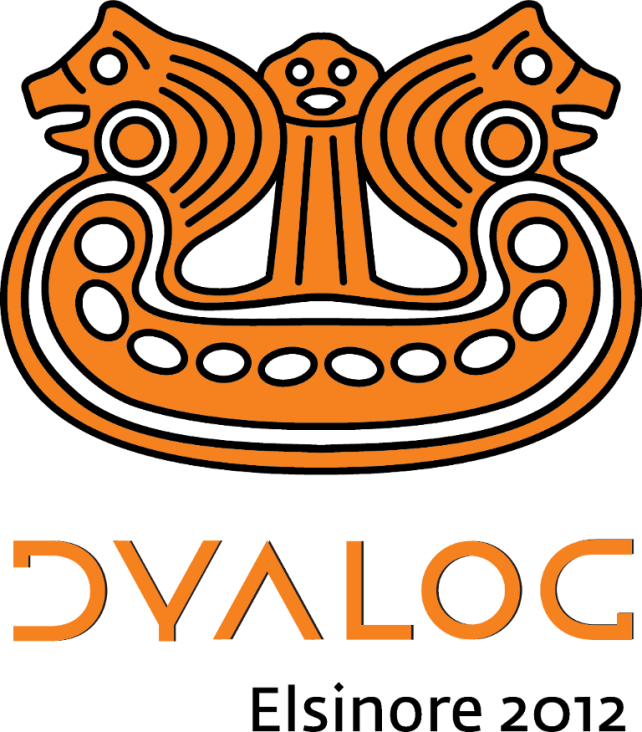 UNIX Development Environment
Andy Shiers
COO

andys@dyalog.com
Supported Platforms
AIX
12.1 & 13.0 
built for p3, p5, p6 
built on p6/AIX6.1

13.1, 13.2, 14.0 
built for p5, p6, p7
built on p7/AIX6.1
[Speaker Notes: 6.1 12.1 and 13.0  TL6 SP5
6.1 13.1+ TL7 SP3
7.1 13.1 onwards]
Supported Platforms
Linux
Should work on any recent Linux distribution
Supported on x86/x86-64 at the moment
We are considering System p/System z using RIDE
Liam has more to say tomorrow !
Get in touch if it doesn’t
No promises/guarantees !
Supported Platforms
Linux distributions
Dyalog has tested/used
Ubuntu/MINT
RHEL/Centos 
openSUSE
Fedora
Debian (tryapl.org)
[Speaker Notes: Use centos 5 for build and QA
Developers favour Ubuntu / Fedora
I favour openSUSE
Debian Wheezy]
Driving APL on UNIX
Remote terminal emulator
Windows/PuTTY 
Terminal window 
Tested under KDE/GNOME/Unity
Serial terminal
Classic only – is anyone still using them ?
[Speaker Notes: Don’t explain any of these just yet !
Vt220/ibm3131]
PuTTY
Windows client
Supports ssh/telnet
Supports 256 colours
APL support needs UnicodeIME and APL385 font installed on Windows machine
http://www.dyalog.com/resources/
Works with Classic versions too
[Speaker Notes: Supports all languages that APL/W Unicode does
Both traditional and hardware-based layouts]
Terminal Window
Tested only under Linux
Keyboard support now included in recent Linux distributions - eg
Ubuntu 12.04
openSUSE 12.2
[Speaker Notes: Not aware of anyone with AIX graphical console]
Terminal Window
Very easy to configure under KDE4
GNOME/Unity requires greater effort - more info at
	http://forums.dyalog.com/viewtopic.php?f=20&t=210
	(forums → Unix and Linux → Keyboard setup on Linux)
[Speaker Notes: Demo of setting up keyboard on openSUSE 12.2    andys/dyalog]
Do You Need Input ?
TryAPL runs as a service
Runs a workspace

$DYALOG/dyalog.rt tryaplws 0<&- 1>&- 2>&- &

No input
No session output
All output written to logfiles
TryAPL
That’s the theory - actually:

mapl tryaplws </dev/null >tryapl.out 2>&1 &

Developed under Windows, run on Linux
Set up as a service in /etc/init.d
VM with 9GB disk (<2GB in use) and 512MB RAM
[Speaker Notes: /etc/init.d/DyalogService .. 165 lines to effectively call this line.
Uses about 230MB RAM at the moment .. MAXWS=128MB]
I/O from scripts
mapl <inputfile >outputfile 2>errfile
mapl <inputfile >outputfile 2>&1


Unicode:
        mapl <<!!Unicode
        (+2⎕nq'.' 'GetBuildID'),(‘.'⎕wg'APLVersion')[2 1 3 4]
        ⎕off
!!Unicode

Classic:
        mapl <<!!Classic
        ^O(+2^NLnqK.K K^OGetBuildID^NK^O),(^NK.KLwgK^OAPLVersion^NK^O)[2 1 3 4]
        )off
!!Classic
Redirecting Status Window Output
Verbose error messages are written to terminal device by default
Not to the session, so refresh will remove them

Use  APLSTATUSFD=stream_number_to_redirect
	export APLSTATUSFD=18
mapl 18>statuslogfile
mapl 18>/dev/null

Need $APLTRANS/file (by default) available
APLT18=some_other_translate_table
[Speaker Notes: Under Window managers you may find that a lot more than 0 1 2 exist; best to look at /proc/<processID>/… to see what file handles are in use – don’t sue them]
Redirected I/O
echo "2+2" | apl
4

Watch this space – though not in 13.2 ..
“New” Features
These are UNIX-specific or tailored to UNIX versions

New ≡ Andy hasn’t mentioned them before
(some present in 12.1!)
UNIX IUG
The Dyalog APL for UNIX Installation and User Guide will be published soon
Includes details of
installing under UNIX
relevant environment variables
keystrokes: what they are and what they do
summary of how to “drive” Dyalog APL for UNIX
-ish
[Speaker Notes: Is there anything else you’d like to have added ?]
Questions questions ..
Is there anything else you would like to see included in the IUG ?

We are considering renaming the mapl script to apl
what is your opinion ?

Come and talk to me or email me
[Speaker Notes: How do you call the mapl script ?
/usr/bin/apl is all very well unless you have multiple versions installed]
Thread Switching
Thread switching occurs at the 6-space prompt
Allows processing to continue in non-suspended threads
Present since 12.1 
Keyboard input pauses background threads
[Speaker Notes: )load threads
foo&¨1 2
<wait>
⎕tnums
)si
⎕tkill <thread still running>
⎕tnums
)si
)reset
⎕tnums]
⎕SE namespace
Present in 12.1
Empty, unable to save or load session files
13.0 onwards
Session file is loaded on startup
 ${SESSION_FILE-$DYALOG/default.dse}
Includes ..
SALT/Spice
Subset of Windows SALT and User Commands

In a standard installation all files will be read only
Make your own copies and point to them
cores and aplcores
13.1 and earlier: 
Only core files only generated on receipt of an appropriate signal
11: SIGSEGV

13.2 onwards:
Both core file and aplcore file generated 
ps listing will show extra dyalog process while aplcore is being generated

syserror does not generate core file
[Speaker Notes: SIGSEGV .. APL attempting to access invalid memory address
This will replace the core2aplcore I-Beam
and the recovery I-Beam]
cores and aplcores
APLCORENAME allows you to determine the name and location of the aplcore.
	APLCORENAME=andycore_*
cores and aplcores
13.2 onwards aplcores will include the “Interesting Information section”
At end of aplcore
From “==== Interesting Information” to end of file
All text in UTF-8
Can still )COPY and ⎕CY from aplcore
Windows: need to copy from “aplcore.”
UNIX will have less/different information to Windows, but will include ..
cores and aplcores
(Windows-based) Example:

========================== Interesting Information
!BuildID:                         0xec3cd51b
!syserror:                        0x000003e3
!errno:                           0x00000000
..
!
!APLStack: !#.crash[2] MEMCPY 0 0 4!
!APLStack: !#.hoo[2] crash!
!APLStack: !#.goo[2] hoo!
!APLStack: !#.foo[1] goo!
!APLStack: END.
..
Environment Variables
Any (appropriate) variable which is mentioned in the manuals can be defined by an environment variable
Always in UPPER CASE !
Example: default_div

DEFAULT_DIV=1 mapl
1÷0
0

DEFAULT_DIV=0 mapl
1÷0
DOMAIN ERROR
[Speaker Notes: APLCORENAME was earlier example]
⎕OFF
⎕OFF is a niladic function

Parser (not ⎕OFF) understands expressions such as
		⎕OFF 11
to mean terminate APL, with exit code 11

Standard exit codes are:
0: Successful exit from ⎕off, )off, )CONTINUE or graphical exit from GUI
1: APL failed to start (for example, lack of memory, bad translate table)
2: APL received a SIGHUP or SIGTERM 
3: APL terminated with a syserror
⎕OFF
Allows you to identify that your application has exited where you expected it to.
∇ lx
 :Trap 0
     success←run_my_app ⍝ success==0
     ⎕OFF (10+success)  ⍝ Application exited cleanly
 :Else
     ⎕OFF 12            ⍝ Unexpected problem
 :EndTrap
∇
⎕OFF
mapl myappws </dev/null >/dev/null 2>&1
EC=$?
case $EC in
	10)	echo "myapp terminated successfully";;
	11)	echo "myapp terminated with failure";;	
	*)	echo "myapp terminated unexpectedly"
		if [ $EC –ge 128 ]
		then
			let SIGNAL="$EC – 128"
			echo ".. got signal $SIGNAL"
		fi;;
esac
UNIX-Specific I-Beams
4001⌶
Changes effective UID
⎕AI reflects change
⎕AN shows real user name – won’t change

Linux: 
Can only be called from process running with effective UID of 0
Be careful when debugging code !

AIX: 
changing to same UID is a no-op
4001⌶
Linux: sudo mapl
      ⎕an ⎕ai
 andys  0 197 18970 18706
      4001⌶'andys'
andys
       ⎕an ⎕ai
 andys  5001 207 109828 10956  
      4001⌶'andys'
FILE ERROR 1 Operation not permitted
      4001⌶'andys'
     ∧
[Speaker Notes: calls setuid()
⎕AN: real user name
⎕AI[1]: effective UID]
4000⌶ / 4002⌶
4000⌶ 
forces the APL process to fork

4002⌶ 
returns useful info about terminated forked processes
reaps them
4000⌶
mypid←⎕sh'echo $PPID'
 :If 0=fpid←4000⌶''
     ⍝ This is the child process
 :Else
     ⍝ This is the parent process
     ⍝ fpid contains PID of forked process
 :EndIf

⎕NA’d functions are replicated
File ties are not
4002⌶
Acknowledges the termination signal from fork()ed APL processes
If not run, defunct processes will appear in ps listing
Returns information about all fork()ed processes that have terminated since the previous invocation of 4002⌶
PID of terminated child
Exit code of child or ¯1 if got signal
Signal if one received, ¯1 if exited normally
Output from wait3() (15 columns of data)
⎕DMX
Diagnostic Message eXtended
Is a namespace 
- with limitations
Cannot (?yet?) )cs into it
Does not appear in WS Explorer

Cannot be localised .. but .. 
Read the manual (time is short today) !

You can populate it using ⎕SIGNAL ..
⎕DMX
Display form shows subset of available information

      'junk'⎕ftie 1
FILE NAME ERROR: Unable to open file ("No such file or directory")
      'junk'⎕FTIE 1
     ∧
      ⎕dmx
 EM       FILE NAME ERROR
 Message  Unable to open file
 OSError  0 2  No such file or directory
 HelpURL  http://help.dyalog.com/dmx/13.1/Componentfilesystem/11

All information shown with 
      ⎕DMX.({⍵,⍎¨↓⍵}⎕nl 2)
[Speaker Notes: []DMX “database” .. Like PHP .. Our formal bit, then your helpful hints ‘n tips
COPY DMX string]
⎕SIGNAL
Original version:
      'Help!' ⎕SIGNAL 500

Enhanced with support for ⎕DMX:	
      msg←'It''s all gone horribly wrong‘
      ⎕SIGNAL⊂('EN' 500)('EM' 'Help')('Message'msg)

More “values” available
More values may be added
[Speaker Notes: Suggest user errors from 500 upwards, but no reason not to use low numbers]
Bringing it all together
Start APL with UID=0 
	Start Conga 
	Connect to port 80
4001⌶'andys'
	Run DRC.TODServer
	When request comes in, 
		4000⌶''
			Child:write TOD to component file
			Child: terminate
		Read component file
		Reply to request
Useful Links
http://help.dyalog.com
http://docs.dyalog.com

Defaults to 13.1 (today)
	help.dyalog.com/12.1 or 13.0
	docs.dyalog.com/12.1 or 13.0